Evolución de los datos del empleo en Navarra
Primer semestre 2024
2 de julio de 2024
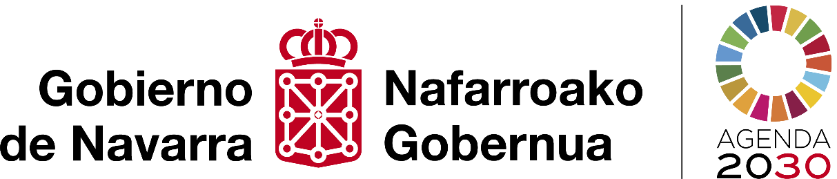 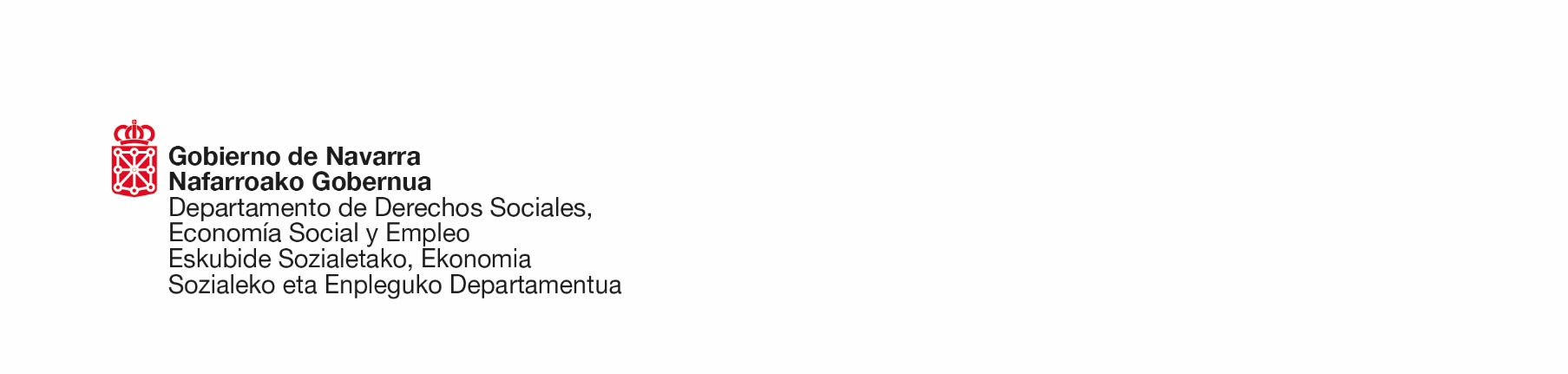 Evolución de la afiliación media en Navarra
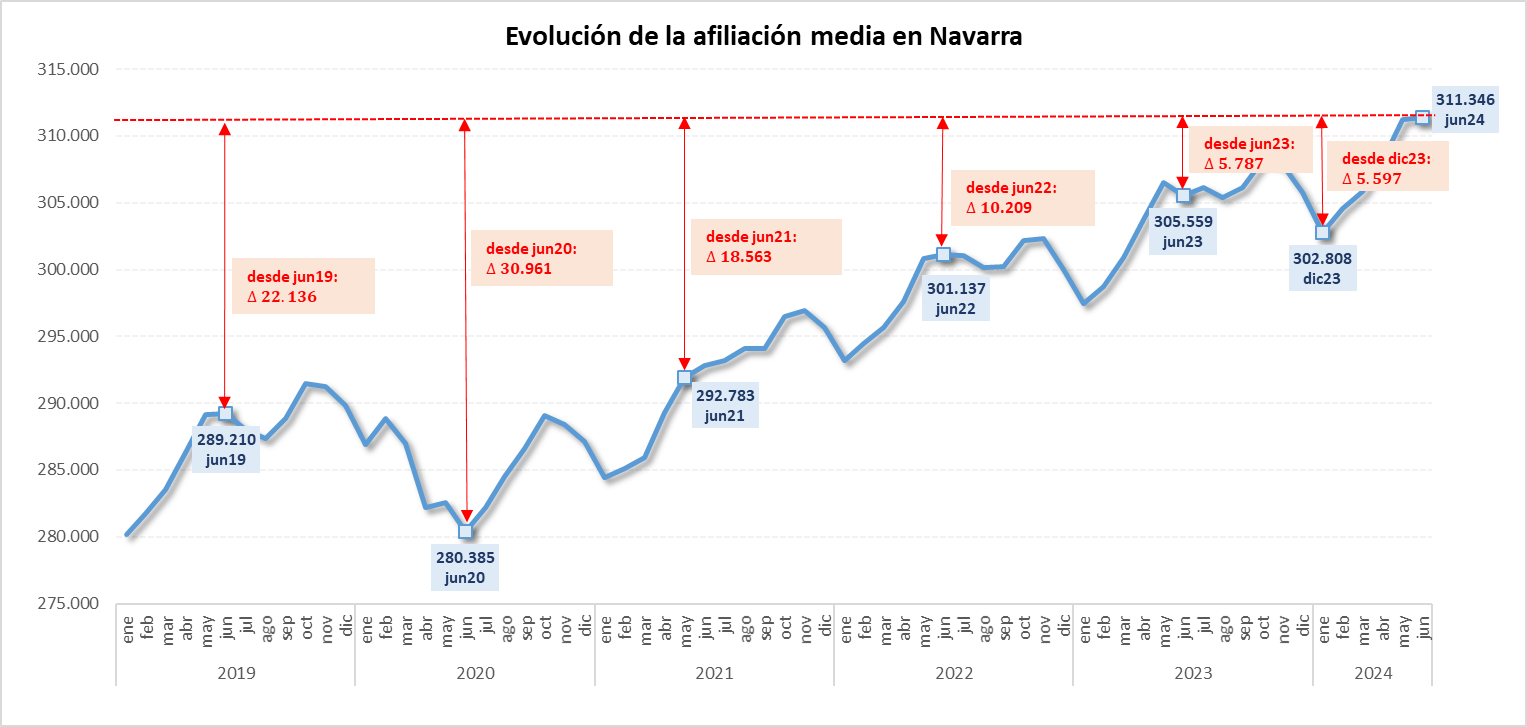 2
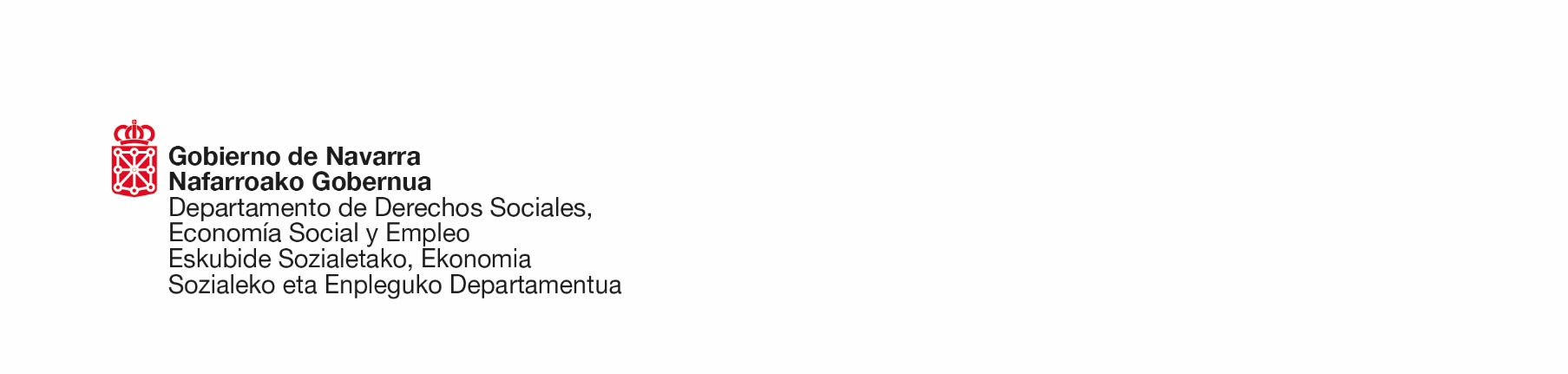 Evolución de la afiliación por sexo
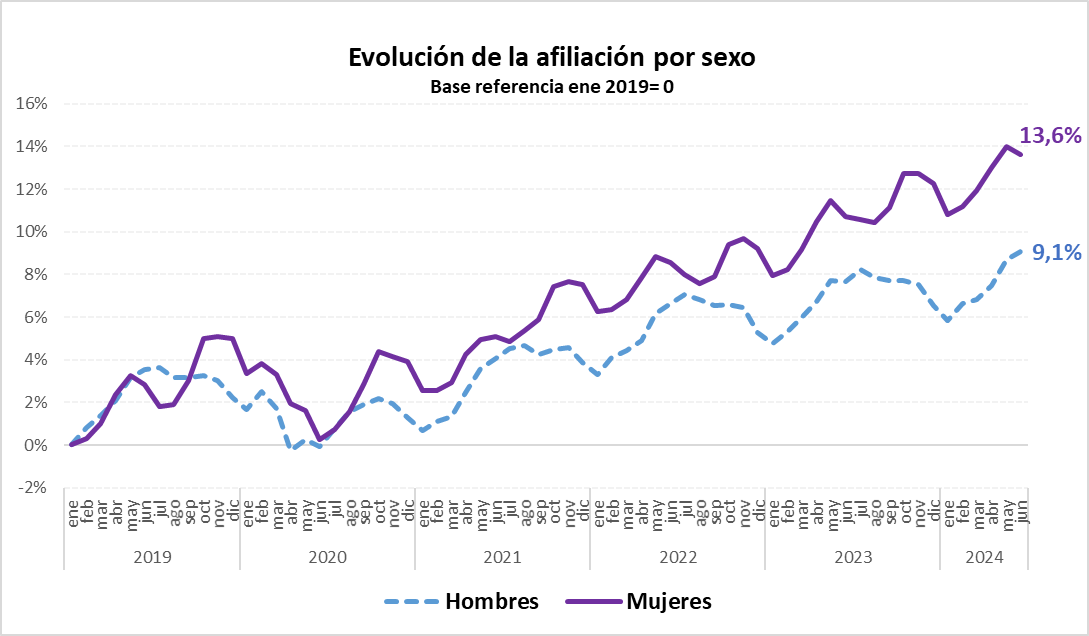 3
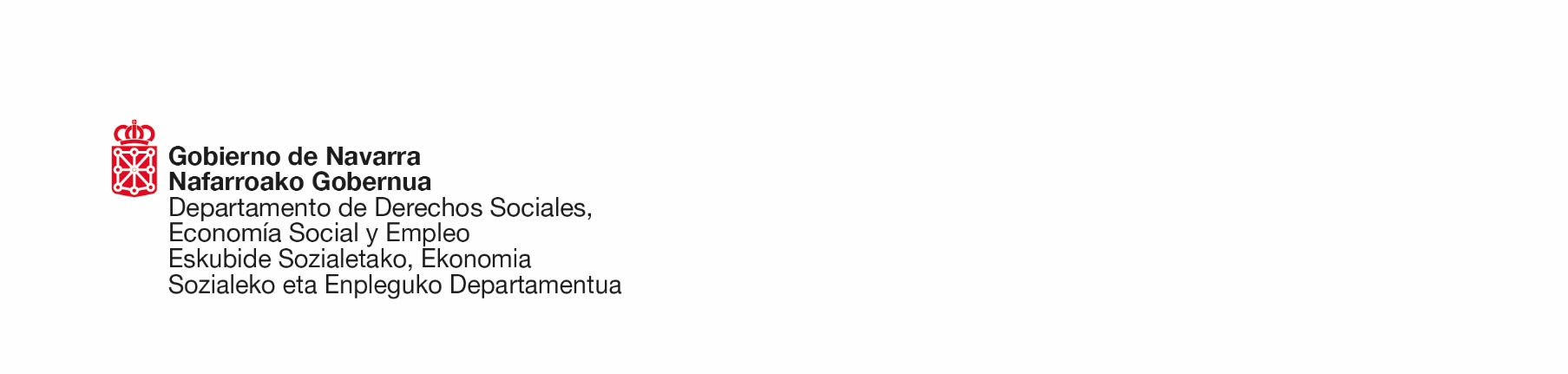 Evolución de la afiliación por edad
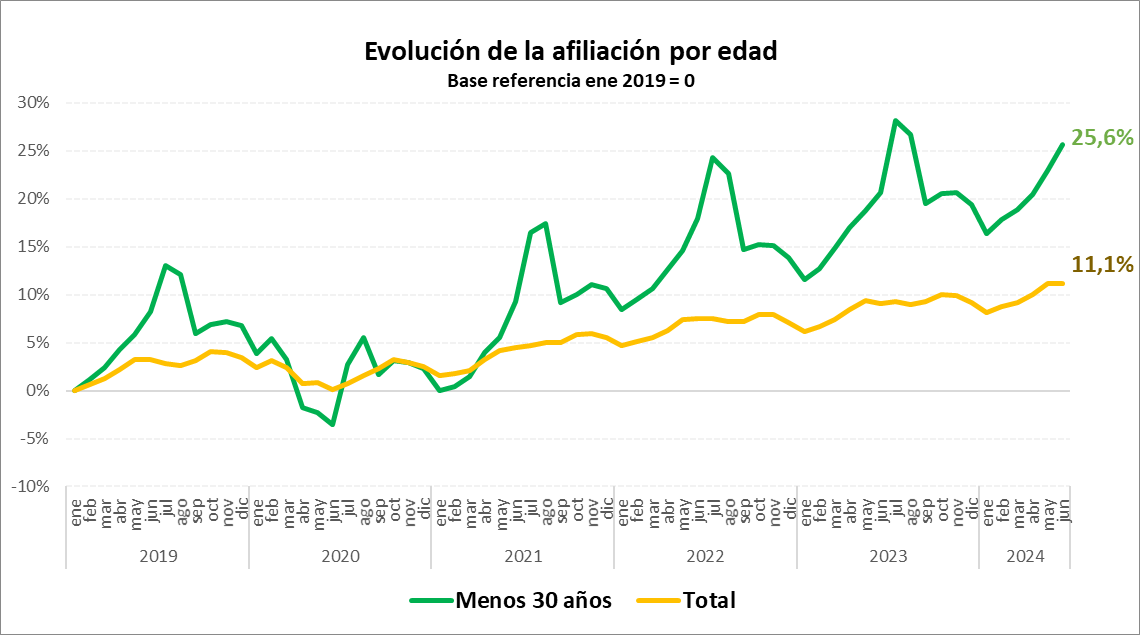 4
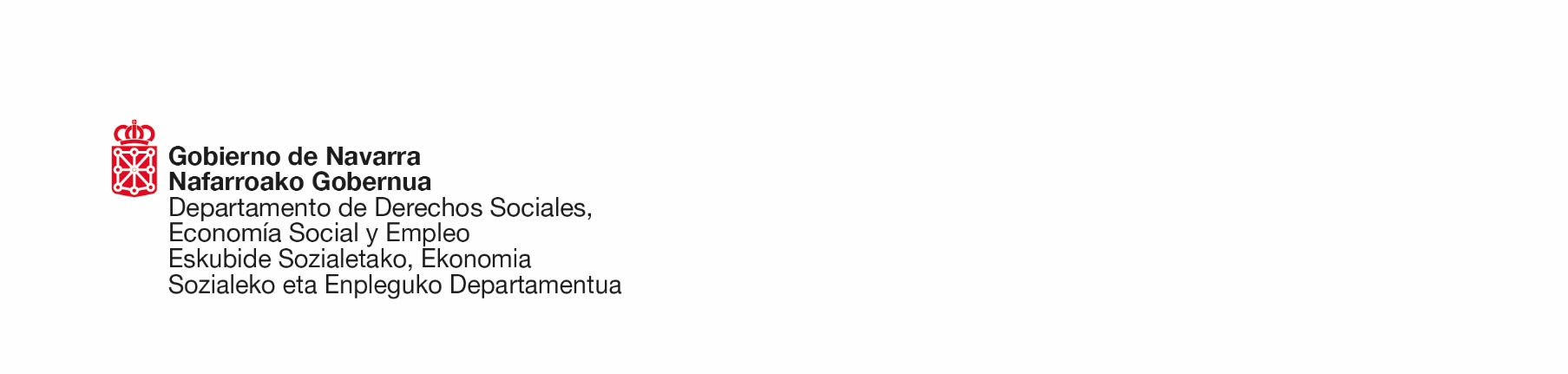 Evolución de la afiliación por tipo de contrato
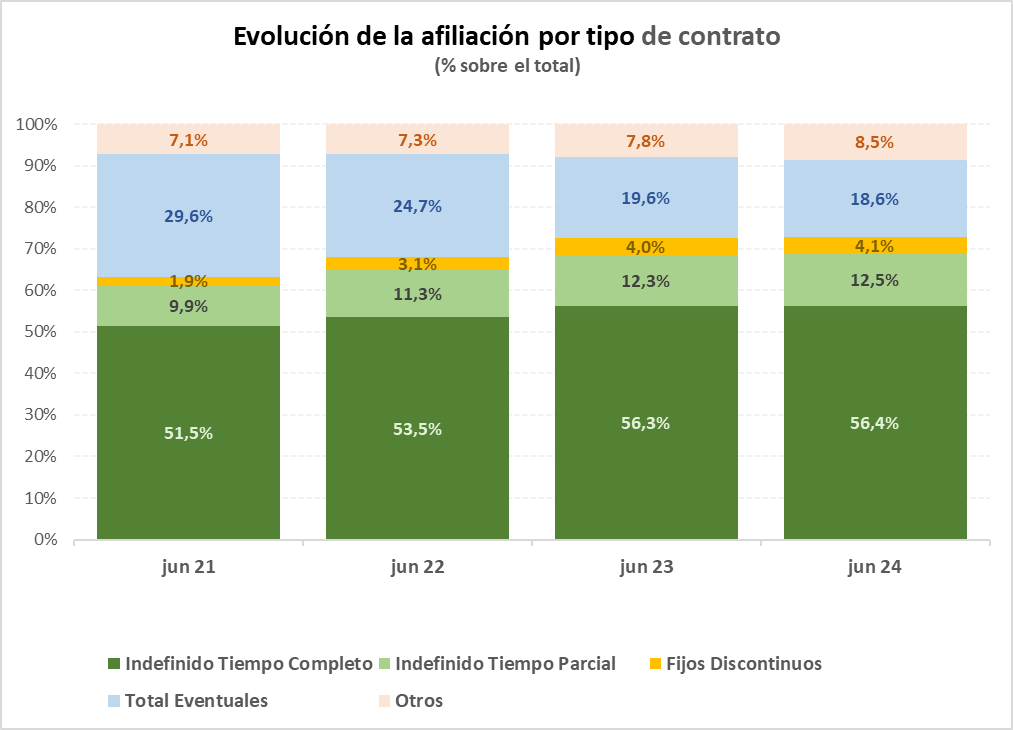 5
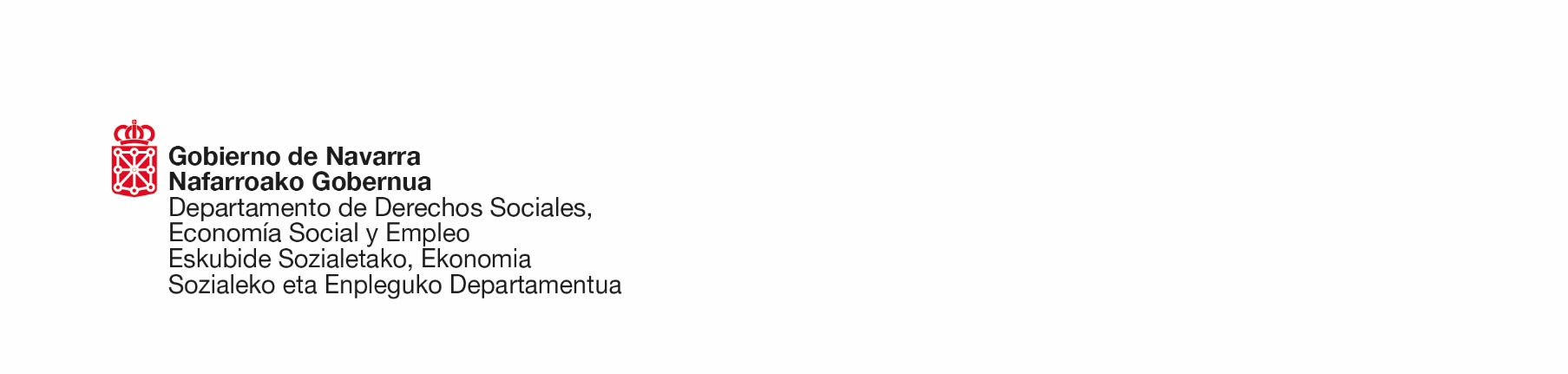 Evolución empleo según sección de actividad (12/23-06/24)
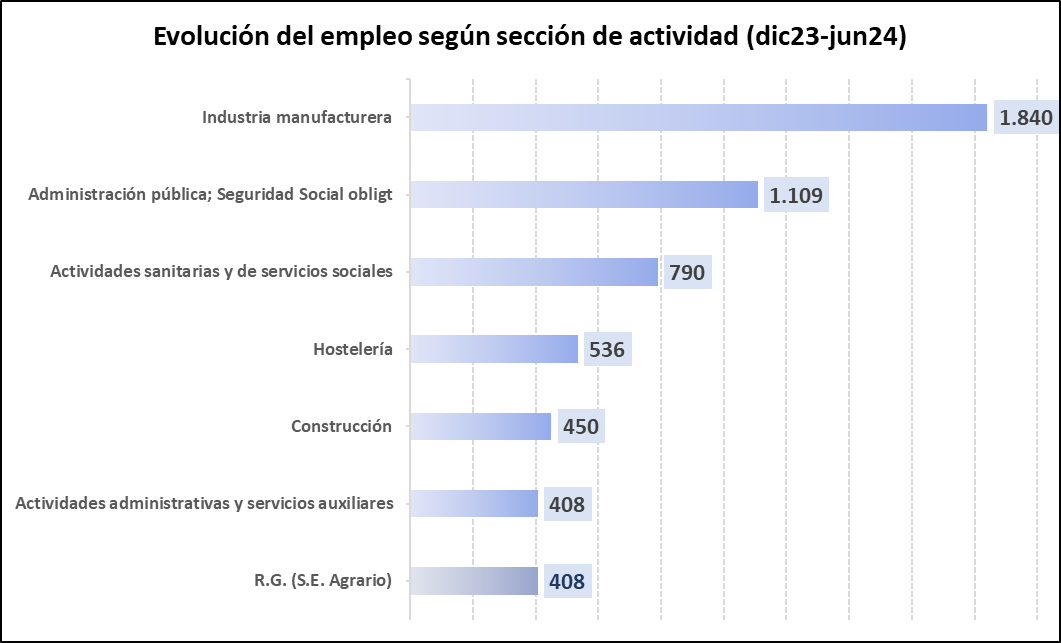 6
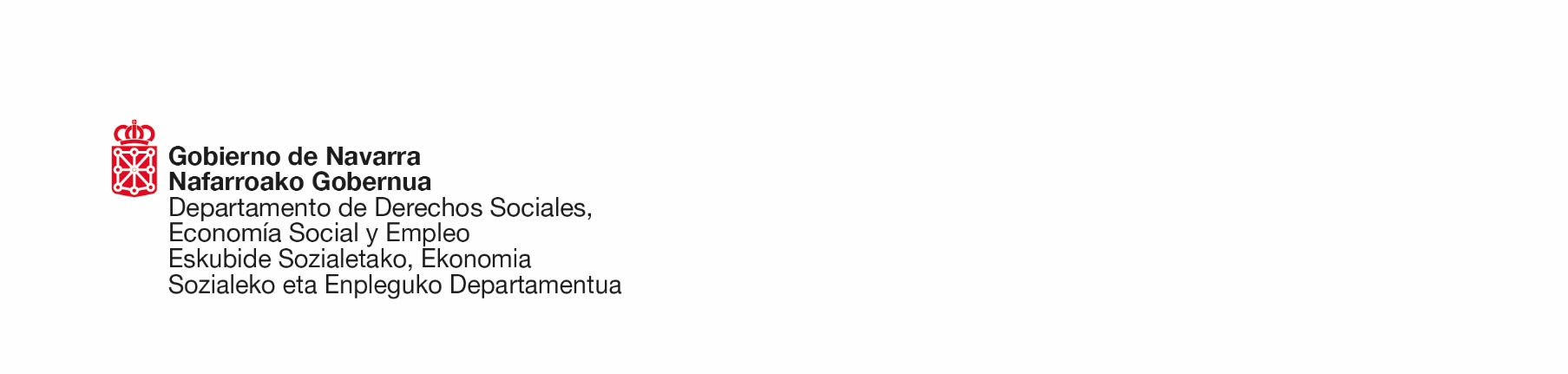 MUCHAS GRACIAS
ESKERRIK ASKO